PEファンド独立・設立を成功させる為に
マラトンキャピタルパートナーズ株式会社　
代表取締役　小野俊法
2024年10月
マラトンの3つの魅力
本日のお題

・独立・設立の経緯

・適格機関投資家向け届け出手続き

・独立・設立に伴う苦労した点

・PEファンド独立・設立のアドバイス
経済面
　世界最高水準のリターンから生まれる業界最高割合のキャリー
　アナリストからキャリー数千万円受領
　社員は世界最高水準のリターンのファンドに投資が可能
　少なく見て20年で40億円以上総収入も可能

透明性がある評価基準
　360度評価を含むフェアな評価
　チームワークを評価
　後から入った社員も実力次第で代表まで昇格するチャンス有り

高速に成長する事が可能
　年に2－3件程度の投資経験を積める（年10件以上投資）
　世界最高リターンを生むノウハウを得られる
マラトンの3つの魅力
その前に・・・　小野の自己紹介
経済面
　世界最高水準のリターンから生まれる業界最高割合のキャリー
　アナリストからキャリー数千万円受領
　社員は世界最高水準のリターンのファンドに投資が可能
　少なく見て20年で40億円以上総収入も可能

透明性がある評価基準
　360度評価を含むフェアな評価
　チームワークを評価
　後から入った社員も実力次第で代表まで昇格するチャンス有り

高速に成長する事が可能
　年に2－3件程度の投資経験を積める（年10件以上投資）
　世界最高リターンを生むノウハウを得られる
小野の自己紹介
不動産ファンドサラリーマン時代	（2年程度）
　ファンドの基本を学ぶ
　勝つ為のエントリー手法、ファンドがやってはいけない事を学ぶ

起業～1●億でEXIT		（3年程度）
　バリューアップ手法、結果を残す方法、仕組で回す方法を学ぶ
　EXIT方法によって1億円にも15億円にもなる事を学ぶ

FASを経てPEファンドサラリーマン時代	（13年程度）
　不動産業界、起業経験をPEファンドでレバに頼らず高リターンを生む方法を発見
　1件も損失を出さず25件でトップクラス（IRR40%以上）の平均リターンを創出
　CIOとして成功の方程式を創案、5千億ハイリターンファンドを運用する為独立

マラトンキャピタルパートナーズ㈱起業	（現在4年目）
　個人で113億の初号ファンド設立
　1号ファンドは投資先の平均保有期間1.4年の時点でグロスリターン3.2倍以上
　2号はファンドレイズ開始3週間で350億のレイズ枠が埋まる事態に
小野の自己紹介　レイズできた一番の理由
レバレッジを一定程度使った現行ファンドは国内トップリターンを、レバレッジを使わなかった過去もPEファンドトップクラスのリターンを計上してきました。











　　⇒　ファンドレイズの一番の成功の道　＝　最高のトラックレコード
グロスIRR
グロスROI
マラトン1号（見込）
小野の実績（レバ無しパートナー時）
マラトン2号（計画）
マラトン1号（見込）
小野の実績（レバ無しパートナー時）
小野の実績（レバ無し、全て）
小野の実績（レバ無し、全て）
マラトン2号（計画）
グローバル偏差値50ライン
グローバル偏差値50ライン
ファンドサイズ（億円）
ファンドサイズ（億円）
マラトンの3つの魅力
独立・設立の経緯
経済面
　世界最高水準のリターンから生まれる業界最高割合のキャリー
　アナリストからキャリー数千万円受領
　社員は世界最高水準のリターンのファンドに投資が可能
　少なく見て20年で40億円以上総収入も可能

透明性がある評価基準
　360度評価を含むフェアな評価
　チームワークを評価
　後から入った社員も実力次第で代表まで昇格するチャンス有り

高速に成長する事が可能
　年に2－3件程度の投資経験を積める（年10件以上投資）
　世界最高リターンを生むノウハウを得られる
VCファンドとPEファンド（バイアウトファンド）との違い
PEファンドとVCファンドの違い
PEファンド
VCファンド
50%以上
投資シェア
20％以下
各案件の勝率は85%超
（ファンドトータルで負けるのは1号ファンドの15%-20％程度？）
投資方針
10倍超を狙い勝率は50％未満
（ファンドトータルで50%近くがロス）
20億未満のファンドは例外的（地方銀行系程度）
設立難易度
ファンド総額数億～から開業可
PEファンドビジネスの収入
PEファンドの収入は管理報酬、成功報酬、投資リターンに分かれます
200億円
キャピタルゲイン
100億円
管理報酬
ファンド総額の２％
毎年発生
ファンドが大きくなると2％よりも低いケースも
グロスROI2.27倍
成功報酬
（所謂キャリー）
元本を超えた利益の２０％
案件がイグジットする毎に発生
20憶円
100億円
元本
元本
18憶円
数年に1度。イけてるファンドはこの割合が大きい
数年後
投資リターン
自社運営のファンドへ出資
して得られるリターン
82億
ファンドのリターン次第（偏差値50グロスROIが2.0x強）
コミットメント総額
（出資予定額）
回収総額
独立・設立の経緯
M&A仲介業界に比してスモールキャップファンド業界は閑散としていた
　日本のGDPの50%程度を占めるスモールキャップ企業を対象とするファンドのAUM総額がPEファンド業界（国内10兆円）の5%程度
⇒　巨大なマーケットが空いている状況

仕組化が可能（ファンド業界のユニクロになれると確信）
　個人の実績がハイリターン（IRR40%以上）、20件を超えてきた
　CIOとして仕組化で個人依存せずハイリターン投資が可能と確認
　それを理解している人はPEファンド業界には存在していない
⇒　1社で1兆円ファンドも可能と考え独立を計画

2019年6月20日　知人投資家からの10億コミット
　簡易提案書を作り提案したところ、10年来の付き合いが有る投資会社代表が1社で10億円の出資コミット
⇒　最悪10億円でも1人でファンドを設立する事を決意
決意～ファンド設立までの暗黒～V字成長の3年間
メンバーとファンドレイズ（見込額）の推移と2つの転機
ファンドサイズ
10年来の知人の投資会社社長から10億コミット
ファンド設立決意
10億/ 1人
2019年6月20日
25億/4人
2020年3月
個人投資家中心に見込額が拡大
経験者3人チームにジョイン
35億/5人
個人＋上場会社社長等10億追加
経験者1人チームにジョイン
2020年12月
①
見込投資家10億減
経験者3人チームから離脱
26億/2人
2021年2月
31億/4人
金融機関含む5億が追加
2人チームにジョイン
2021年4月
②
メンバーの活躍、前職でお世話になった投資家、仲介会社によるサポート
113億/12人
2022年6月
金融機関110億追加
8人チームにジョイン
マラトンの3つの魅力
適格機関投資家向け届け出手続き
経済面
　世界最高水準のリターンから生まれる業界最高割合のキャリー
　アナリストからキャリー数千万円受領
　社員は世界最高水準のリターンのファンドに投資が可能
　少なく見て20年で40億円以上総収入も可能

透明性がある評価基準
　360度評価を含むフェアな評価
　チームワークを評価
　後から入った社員も実力次第で代表まで昇格するチャンス有り

高速に成長する事が可能
　年に2－3件程度の投資経験を積める（年10件以上投資）
　世界最高リターンを生むノウハウを得られる
適格機関投資家等特例業務に関する手続き上の留意点
前提としての適格機関投資家
　投資家に適格機関投資家が1社/人でもいないと設立不可
　一社目の適格機関投資家は出来るだけ株主にする等信頼関係深い先が良い（金融機関等は当然の様にハシゴ外ししてくる為）

法務・アドミ
1stクローズの半年前まではリテインする事をお勧め　
法務・アドミがチームに居ないなら外注する
例）スリーファ、WMパートナーズ等

監査法人サーチ
　昨今人手不足に悩む監査法人が監査を受けてくれない問題
　早めに監査法人サーチを行っていく事

トラックレコードの整理
　自身のトラックレコードは起業前（退職前）に整備すべし
マラトンの3つの魅力
独立・設立に伴う苦労した点
経済面
　世界最高水準のリターンから生まれる業界最高割合のキャリー
　アナリストからキャリー数千万円受領
　社員は世界最高水準のリターンのファンドに投資が可能
　少なく見て20年で40億円以上総収入も可能

透明性がある評価基準
　360度評価を含むフェアな評価
　チームワークを評価
　後から入った社員も実力次第で代表まで昇格するチャンス有り

高速に成長する事が可能
　年に2－3件程度の投資経験を積める（年10件以上投資）
　世界最高リターンを生むノウハウを得られる
苦労した点：ファンドレイズとチームアップ
長期的な成長を考え大手資本を入れない事にこだわった結果苦労しました

ファンドレイズ
完全に外部の個人の独立系ファンドの１社目の投資家として出資する金融機関は”ほぼ”無い
金融機関以外の投資家は1社/人１－２億円程度と規模になりずらく工数がかかる

チームアップ
前職の足を引っ張らない様に、引き抜きは0で立ち上げた点
ファンドレイズの不確実性からサラリーマン環境に慣れたメンバーが離脱

ニワトリタマゴ問題
ファンドレイズが確定しないから前職をやめれないメンバーが居てコミットできない、メンバーがコミットできないのでファンドレイズできない問題。
リスクを取れるメンバーでないと個人でのレイズは難しい
マラトンの3つの魅力
PEファンド独立・設立のアドバイス
経済面
　世界最高水準のリターンから生まれる業界最高割合のキャリー
　アナリストからキャリー数千万円受領
　社員は世界最高水準のリターンのファンドに投資が可能
　少なく見て20年で40億円以上総収入も可能

透明性がある評価基準
　360度評価を含むフェアな評価
　チームワークを評価
　後から入った社員も実力次第で代表まで昇格するチャンス有り

高速に成長する事が可能
　年に2－3件程度の投資経験を積める（年10件以上投資）
　世界最高リターンを生むノウハウを得られる
個人だけでのPEファンド設立はいばらの道
中小機構等のEMP（初号ファンド支援機関）は頼りになりづらい？
中小機構には毎年数十社のPEファンドの申込が有るそう
通常金融機関の投資コミットが無いと先に勧めない傾向
当然金融機関のコミットが有るはずはない
東京都のEMP等も当然金融機関が入っているかを重視

チームアップ？
ファンド1号立上げにジョインをしたいファンド経験者は豊富。ただし、自身が初号ファンドでファンドレイズできる人は皆無、創業者1-2名にレイズの負担が集中
ファンドレイズの為に必要なチームアップだが、レイズ出来るかの不安で誰も正式に退職せずにチームアップできないから投資家が投資してくれないで失敗するファンドが殆ど（8-9割の1号ファンドレイズは失敗に終わる）
ファンド創設の為のソリューション
自身にトップクラスのトラックレコードが有る場合に、信頼性並びにシードマネーを得る事でチームアップを可能にしファンドレイズの確実性を各段に高める手法

有名なシニアの活用　
役員にファンド業界の有名なシニアな人材を入れ、レイズも依頼（株も3割～5割以上？を持ってもらう事になりがち。）

上場企業・金融機関による出資を得る　
株主に上場企業、金融機関を入れる、又は、最初から上場企業にファンド設立を提案する（長期的には足を引っ張られるリスクも）

既存の在籍会社へ提案
商社等所属会社に一定の信頼を得ているなら、所属先にファンド創設を提案する（当然株式の半数以上を握られる長期的には足を引っ張られるリスク）

その他	：個人マネーを馬鹿にしない
１－３が嫌なら金融機関よりも個人のファミリーオフィス等に頼った方が現実的。
⇒その為には一にも二にもトラックレコード
過去10年で設立された個人起源ファンドの設立背景
50歳未満でファンドを設立したファンドの創業者は基本的に外部大企業や業界の重鎮をテコに創業にこぎつけるパターンが多いです。
完全独立系
大手企業からの出資
（大手子会社系・キャプティブファンド）
業界の重鎮活用
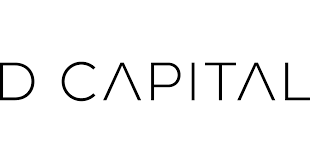 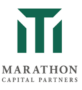 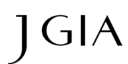 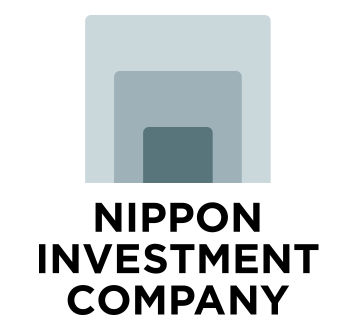 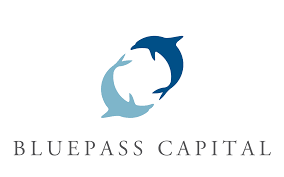 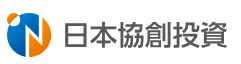 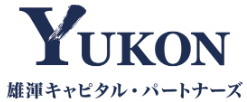 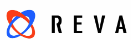 前職の撤退等の都合で独立
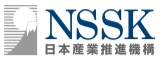 創業者が50歳未満で創業
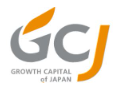 マラトンの3つの魅力
ご清聴ありがとうございました！！
経済面
　世界最高水準のリターンから生まれる業界最高割合のキャリー
　アナリストからキャリー数千万円受領
　社員は世界最高水準のリターンのファンドに投資が可能
　少なく見て20年で40億円以上総収入も可能

透明性がある評価基準
　360度評価を含むフェアな評価
　チームワークを評価
　後から入った社員も実力次第で代表まで昇格するチャンス有り

高速に成長する事が可能
　年に2－3件程度の投資経験を積める（年10件以上投資）
　世界最高リターンを生むノウハウを得られる